Viernes 1 de diciembre 2023
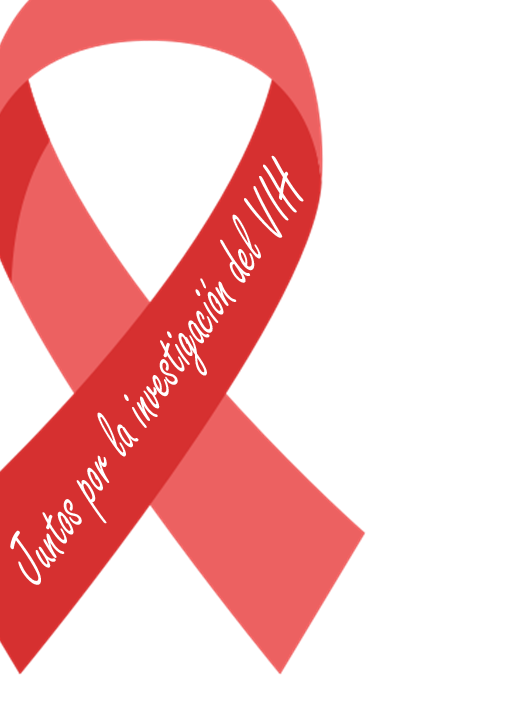 DÍA MUNDIAL DE LA LUCHA CONTRA EL SIDA
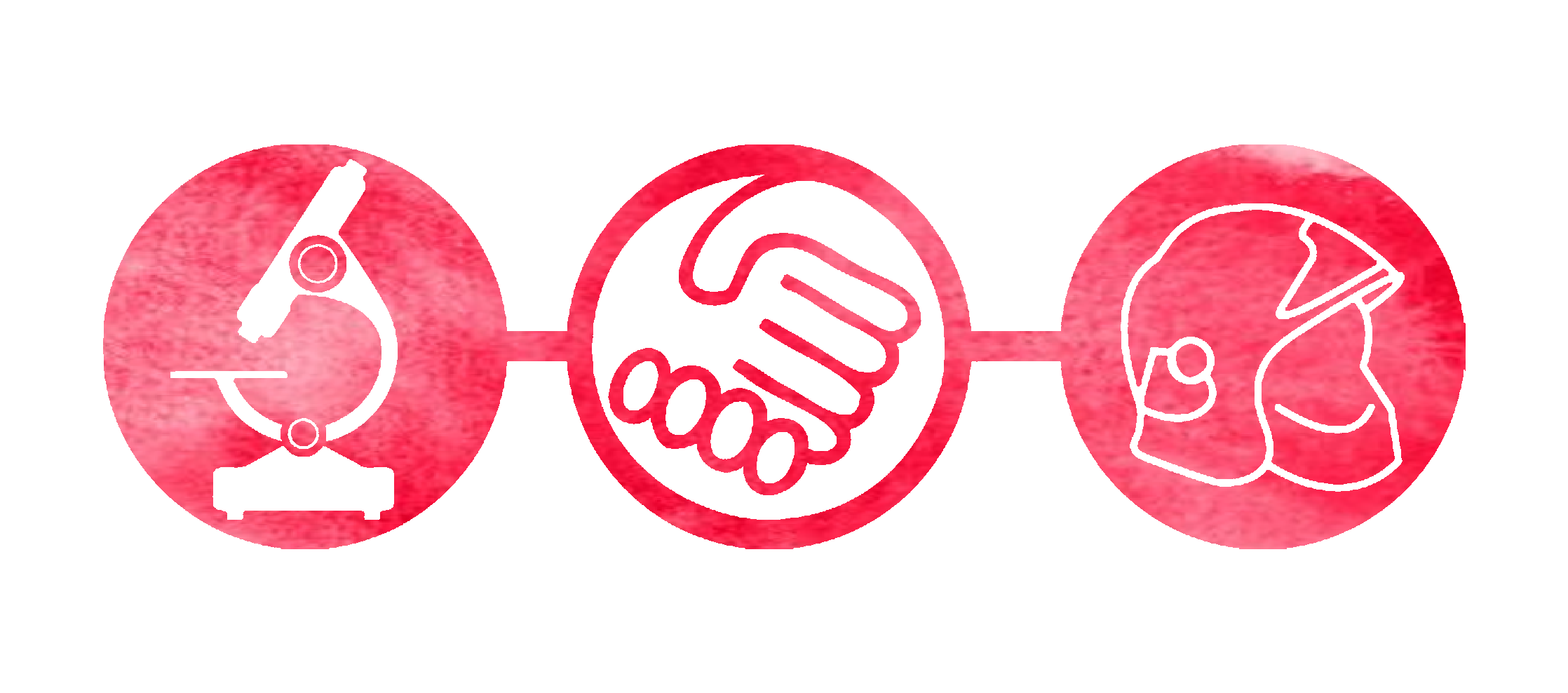 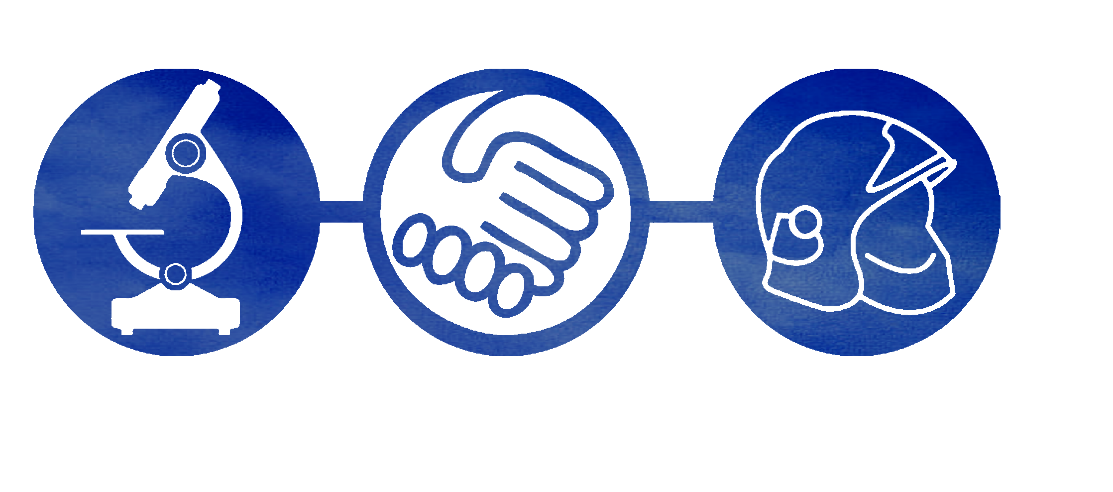 MERCADILLO SOLIDARIO
con Bomberos Ayudan
en apoyo a la investigación 
del VIH/SIDA en niños
8:30-14:30 en el hall del Hospital
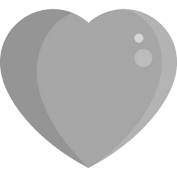 ¡Pásate a vernos!
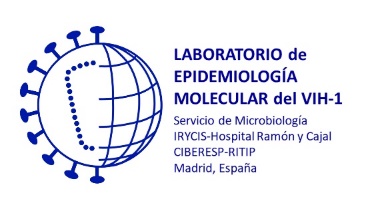 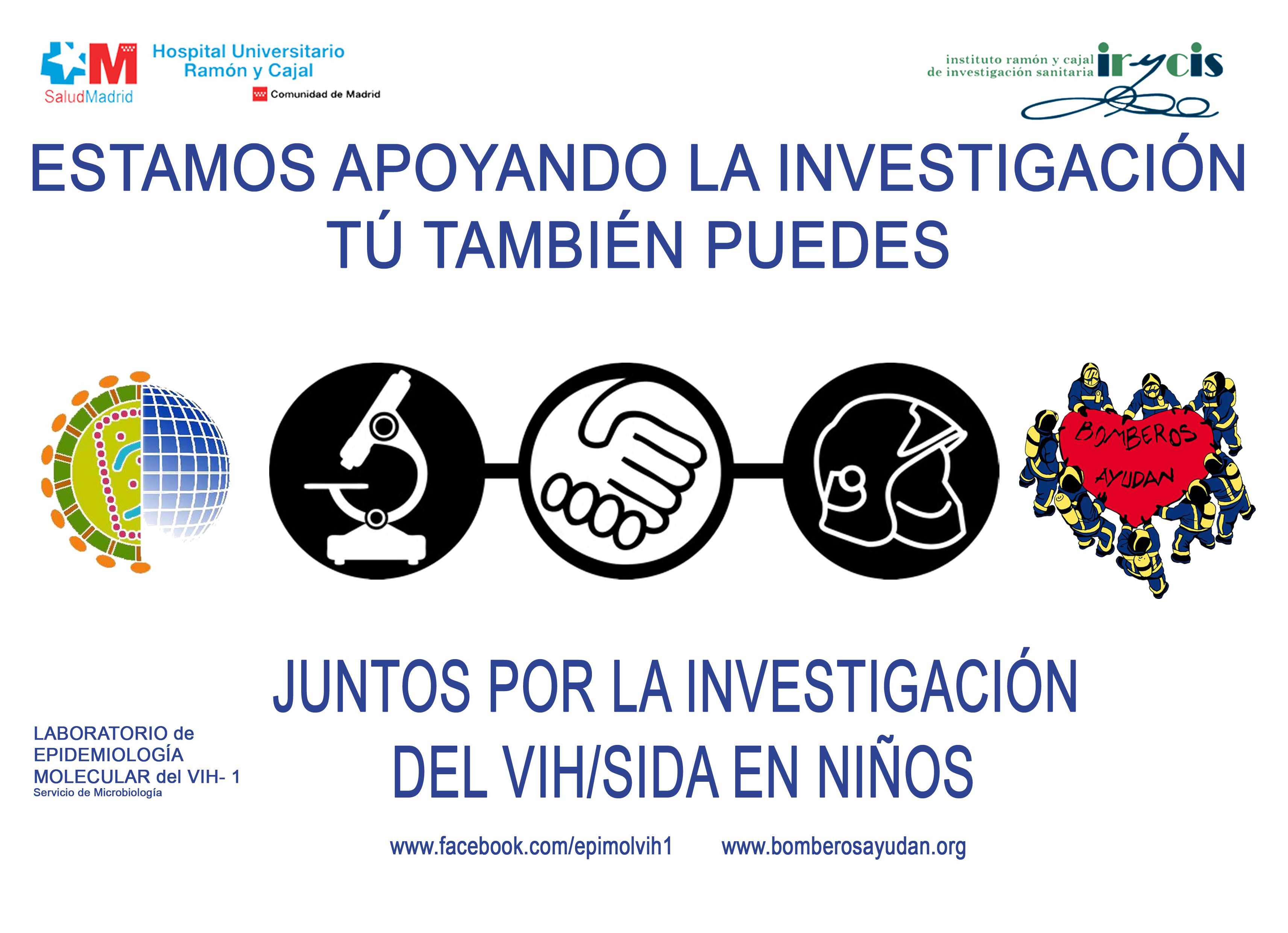 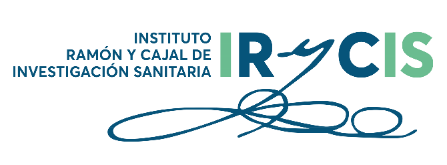 www.bomberosayudan.org
www.quecumplanmuchosmas.com
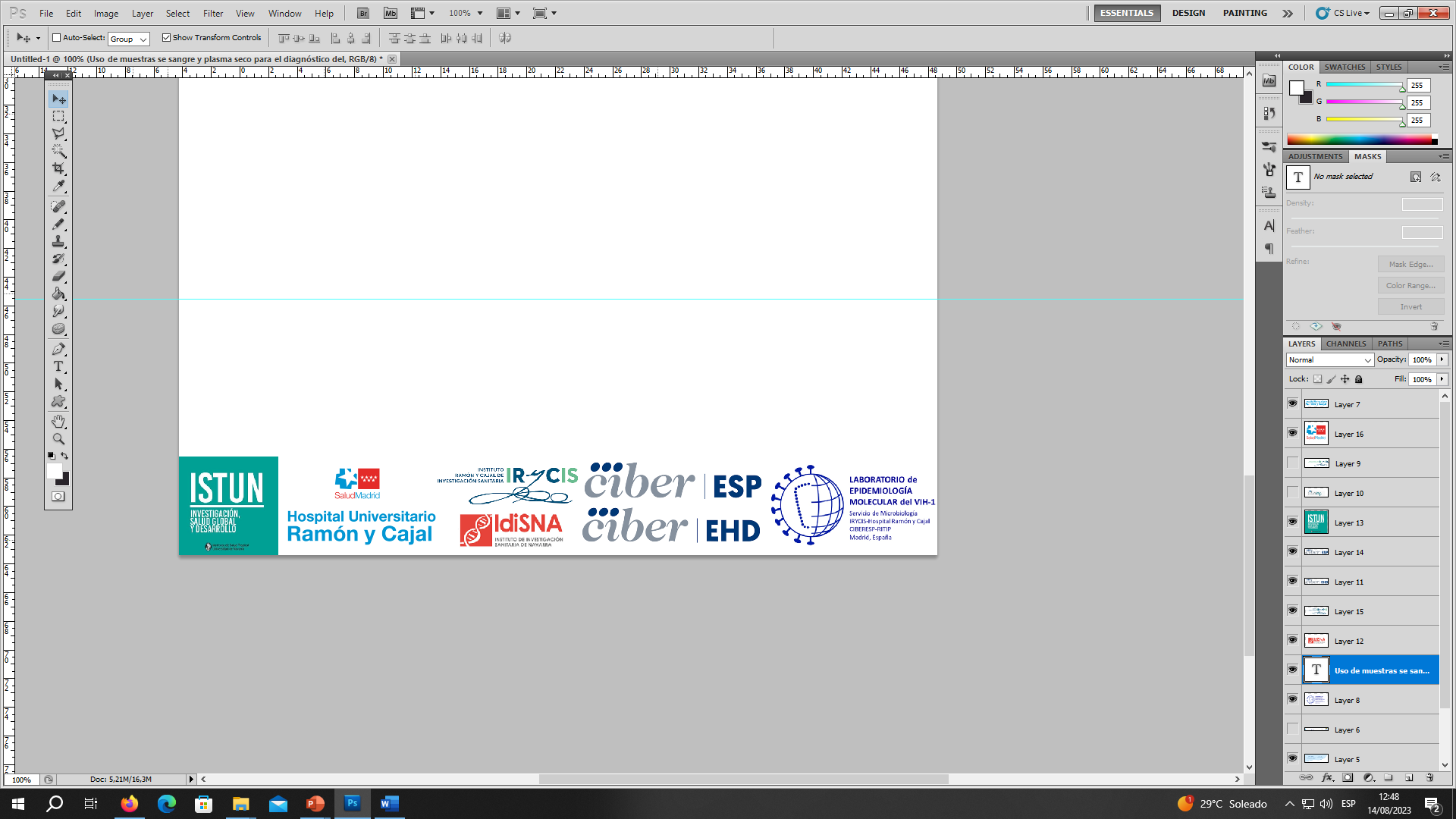 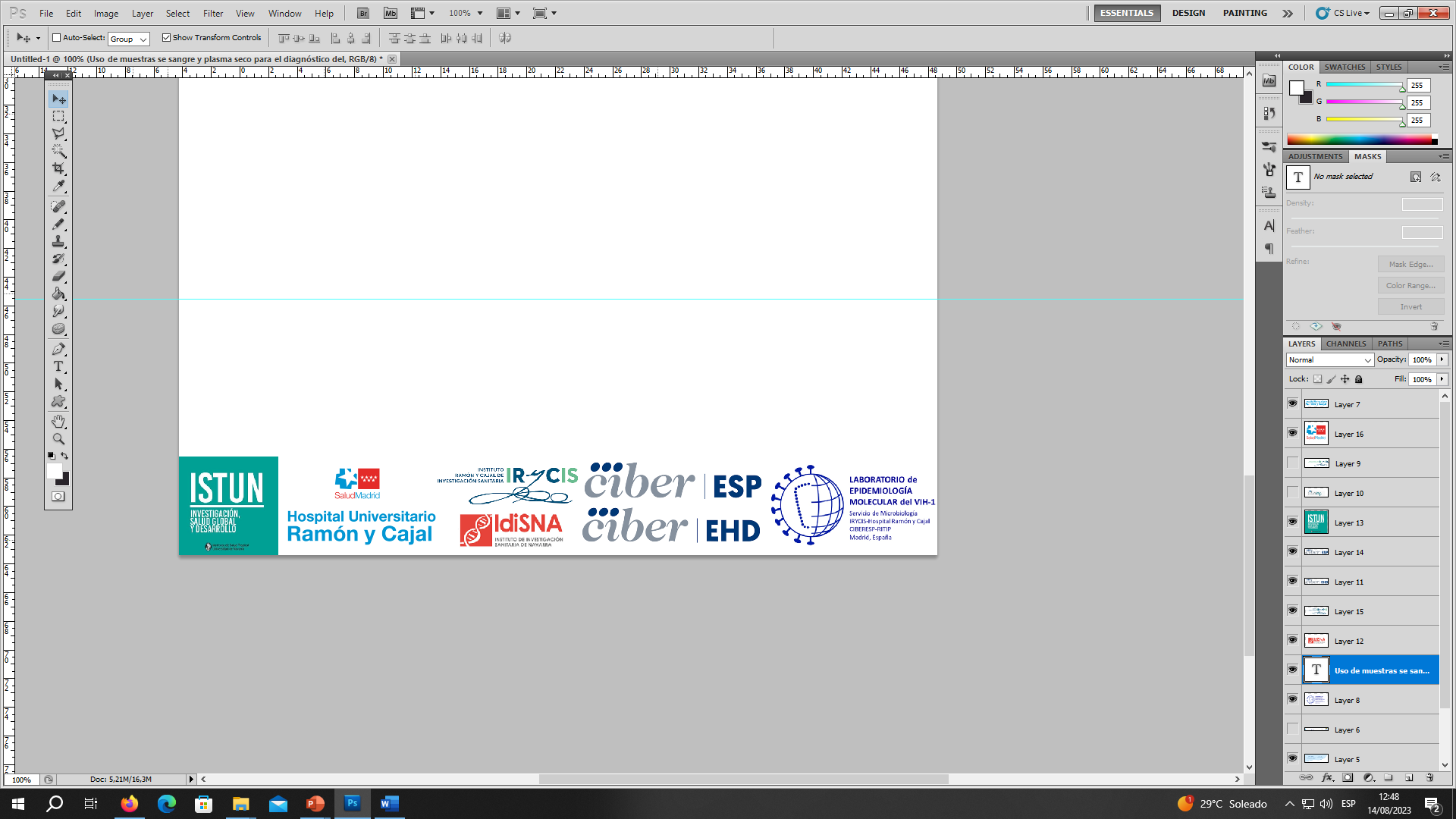